Data collection
Generating an evidence base for policy-making

			Joint IDP Profiling Service
			Informing Solutions Together
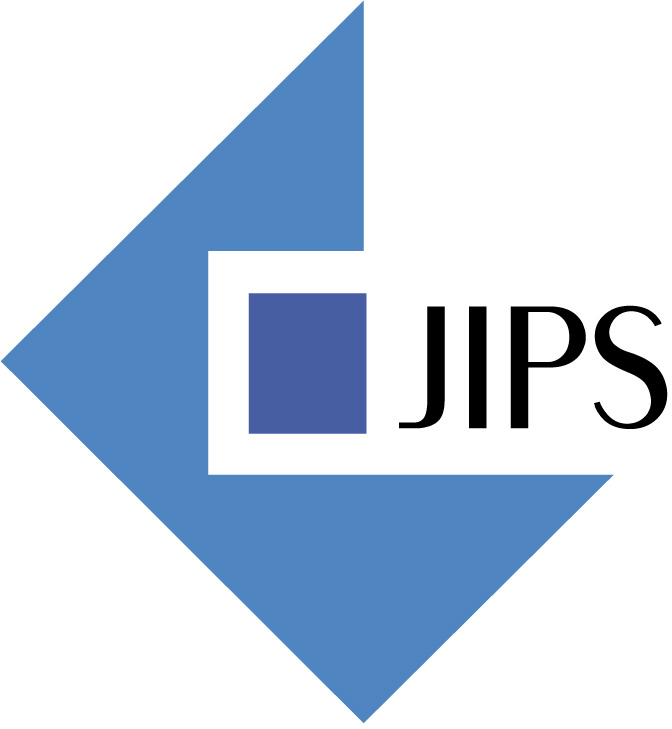 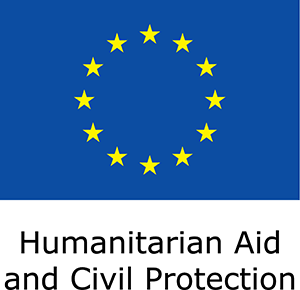 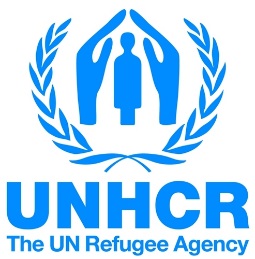 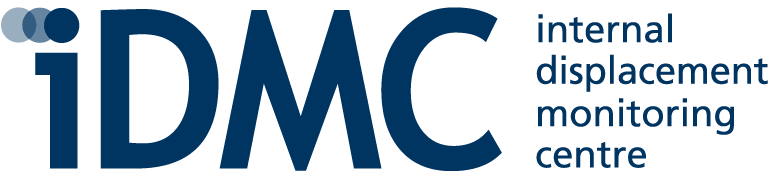 Why do we need evidence?
Why is data collection important for law and policy-making?
[Speaker Notes: Two minute introductory Q&A in plenary]
Informing an approach to data collection
[Speaker Notes: Ten-minute presentation and discussion on:

1. What you need to know:

Objectives
Geographical scope
Target population
Level of disaggregation - age, sex, location, diversity
Level of analysis
Comparative analysis
Standards and benchmarks to apply

2. What you already know
Secondary data review
National census 
Registration system
Protection and intentions survey
Coordinated needs assessment
Durable solutions assessment
Accuracy of data
Extent of agreement over it

3. Primary data collection:
Can be done via profiling, registration or other methods]
What is profiling?
“Profiling is the collaborative process of identifying internally displaced groups or individuals through data collection, including counting and analysis, in order to take action to advocate on their behalf, to protect and assist them and, eventually, to help bring about a solution to their displacement.”
Source: OCHA/IDMC, Guidance on profiling IDPs, 2008
[Speaker Notes: Two minutes on the formal definition of profiling]
What is profiling?
Collaborative process to reach consensus and increase impact of data
Data collection and analysis to target responses and inform solutions
Context specific and adaptable methodology and approach
Mixed methods approach, collecting quantitative and qualitative data for deeper analysis 
Local ownership means process as well as results has a tangible impact 
Results include core data – disaggregated estimates by age, sex and diversity - and thematic analysis on issues such as needs, vulnerabilities and intentions
“If we don’t come together on data, then we can’t come together on programmes” 
OCHA policy head, ECOSOC 2015
[Speaker Notes: Fifteen minutes, including five for initial discussions before revealing the bullet points

Take stock of participant knowledge about profiling. Ask:

Has anyone been involved in a profiling exercise?
Can anyone explain what profiling is?

Give a basic introduction to the topic accordingly.]
Why collaborate?
Uses resources, skills and expertise
Reduces need for multiple surveys
Ownership of process 
Findings of interest and benefit to all:
 Government
 Organisations and clusters
Platform for common understanding of situation
 Planning
 Funding
Country examples
Afghanistan: Profiling on IDPs’ protection to inform development of policy on displacement
Somalia: Durable solutions profiling to inform implementation of policy on IDPs
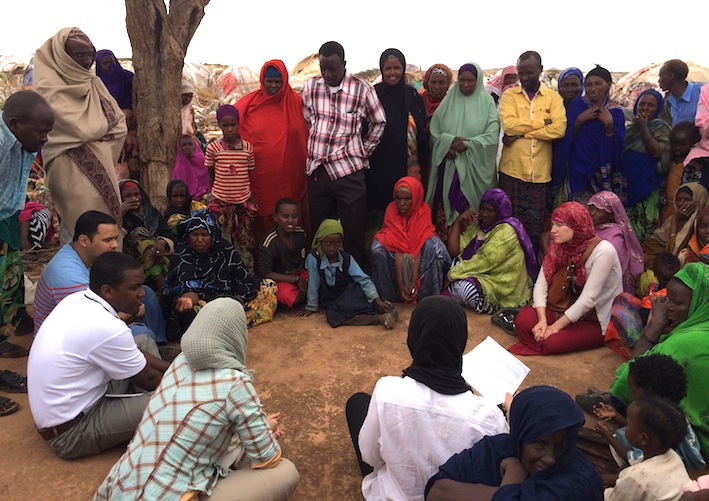 [Speaker Notes: Ten minutes:

Give examples of durable solutions profiling exercises
Aim to demonstrate variety and give examples of the points made earlier in the session
Ask participants if they have any other examples to share]
The policy-making process
Preparation
Initiation
Validation
Implementation & monitoring
Adoption
Organisation
Drafting & consultation
[Speaker Notes: Ten minutes on how and where profiling fits into the policy-making process]
Initiation
Profiling process can identify the need for a policy
Initiation
Preparation
Policy scope and shape determine the objectives of the profiling exercise
Profiling to inform the technical processes of policy development such as defining an IDP
Preparation
Drafting and consultation
Profiling process and results to inform the content and priorities of the policy
Drafting and consultation
Implementation and monitoring
Establishing a baseline 
Informing an action plan to implement policy through measurable targets and indicators 
Follow-up profiling to monitor implementation against targets and indicators
Frequency according to context and evolution of displacement situation
Implementation and monitoring
Profiling and policy-making process
Preparation
Initiation
Validation
Implementation & monitoring
Adoption
Organisation
Drafting & consultation
[Speaker Notes: Challenges in terms of timing, planning and resourcing]
Profiling resources
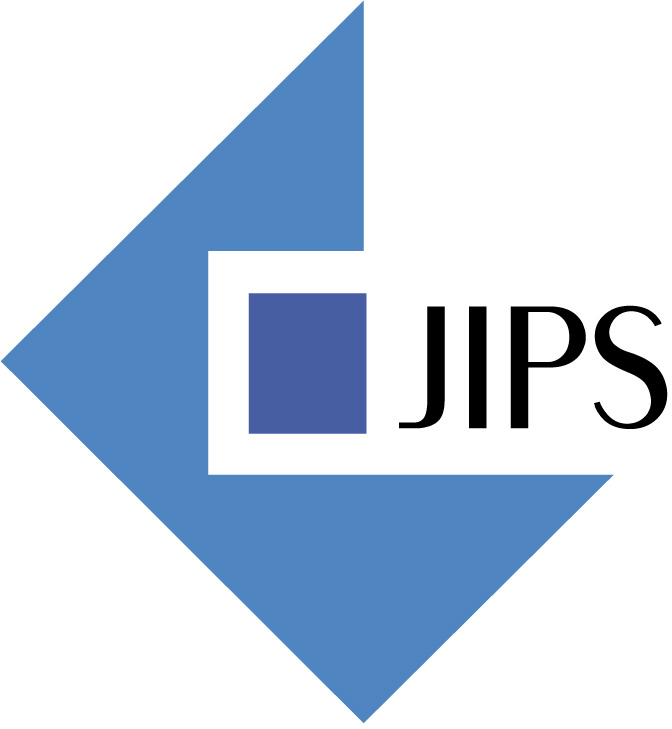 Joint IDP Profiling Service supports governments, humanitarian and development responders - www.jips.org
Profiling Coordination Training (PCT) trains practitioners on the coordination of profiling in protracted displacement situations
Guidance on profiling IDPs developed by OCHA and IDMC
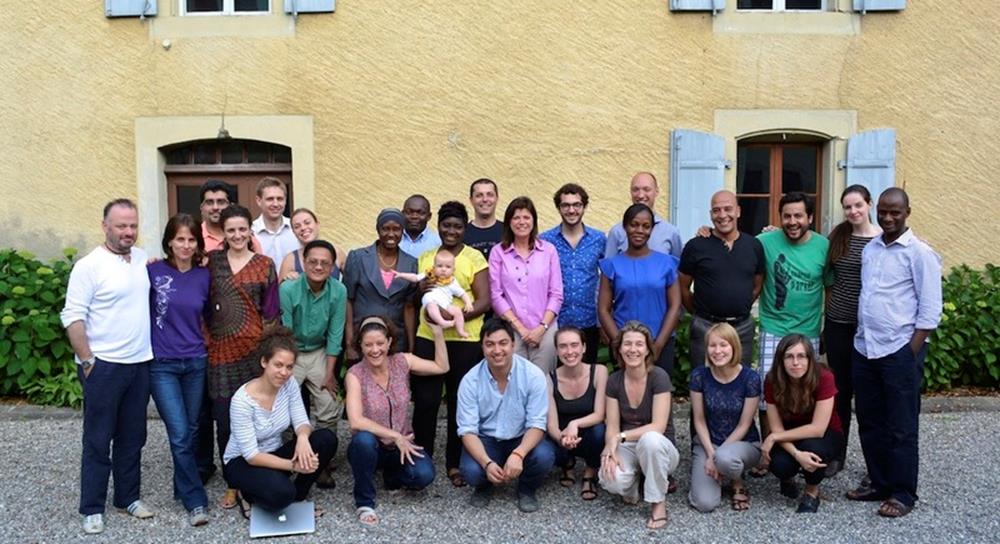 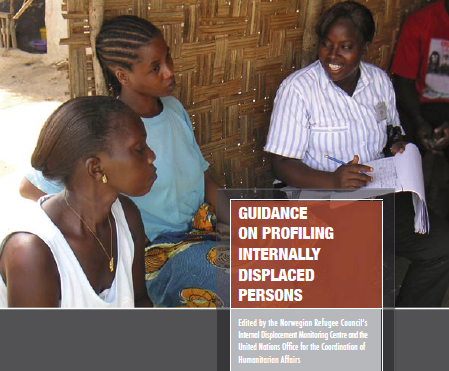 [Speaker Notes: Two minutes:

Make sure participants know where to access profiling support, and give a brief introduction to each source]
Profile resources: Online toolkits
Generic tools and guides to browse for assistance, inspiration and adaptation for all stages of a profiling exercise 
Online data management system to explore, analyse and report on displacement data collected during profiling exercises
Online database where users can access and share tools and guidelines on profiling and assessment activities
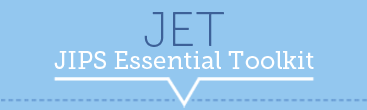 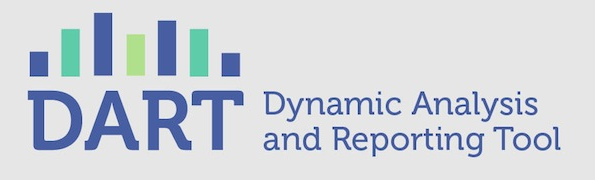 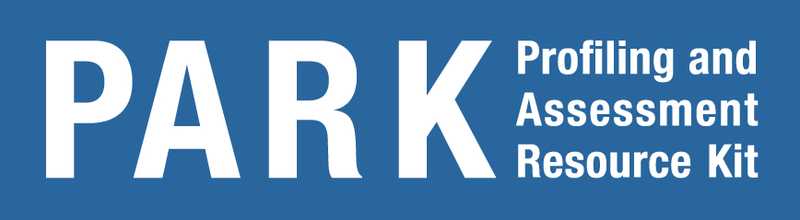